... būti gailestingiems, kaip Tėvas!
„Gailestingosios meilės tarnystė Bažnyčios gyvenime ir misijoje“
AUŠRA ADOMAVIČIŪTĖ
Marijampolės „Žiburėlio“ mokyklos - daugiafunkcis centras 
2015.10.01
Gailestingosios meilės (Caritas) prigimtis ir misija:
„Dievas nusprendė istorijoje tapti mūsų žmogystės dalininku. Šventajame rašte Jis mums apsireiškia kaip Tėvas Kūrėjas, kupinas meilės visiems savo kūriniams, ypač žmonėms, kuriems Jis patiki atsakomybę džiaugtis ir deramai dalytis visomis sukurtomis gėrybėmis.“ (Pl. Gaudium et spes)


„Kadangi krašte beturčių niekada netrūks, todėl įsakau tau: Ištiesk ranką vargšui ir beturčiui artimui savo krašte“ (Įst 15, 11)
[Speaker Notes: Dievas vargšus pasirenka pirmoje vietoje. 
Vargšus pasirenka todėl, kad jie atspindi neteisingą visuomenės pirmiausiai paisančios turtingųjų ir juos mylinčios, šališkumą, kuris yra nuodėmės padarinys. Jis patiki žmogau teisingą, harmoningą pasaulį su nesugadintais santykiais. Suteikia atsakomybę dalintis su kitais tuo kuoturi. Jis pats tampa žmogystės dalininku.  Visa tai daro iš didiulės meilės Žmogui, kuris yra sukurtas pagal Jo paveikslą ir panašumą. Jis duoda įsakymą rūpintis vargšais.]
Gailestingosios meilės (Caritas) prigimtis ir misija:
Kristus buvo Tėvo pasiųstas „nešti Gerosios Naujienos vargdieniams,... Paguosti tų, kurie yra prislėgti..“ (Pl. Lk 4,18) „ieškoti ir gelbėti, kas buvo pražuvę“ (Lk 19,10). 

„Taip ir Bažnyčia apgaubia meile visus, kuriuos slegia žmogiškoji silpnybė; maža to, vargdieniuose ir kenčiančiuose ji atpažįsta savo vargdienio ir kenčiančio STEIGĖJO atvaizdą ir stengiasi palengvinti jų dalią, siekdama juose patarnauti Kristui“. (Lumen gentium, 8)
[Speaker Notes: Dievas vargšus pasirenka pirmoje vietoje. Juos savo pavyzdžiu tobulai įkūnijo Jo Sūnus Jėzus. Bažnyčia, kaip tikinčiųjų bendruomenė vargdieniuose ir kenčiančiuose atpažįsta savo vargdienio ir kenčiančio STEIGĖJO  - Jėzaus atvaizdą ir stengiasi palengvinti stokojančių dalią, siekdama juose patarnauti Kristui“.]
Giliausia Bažnyčios prigimtis reiškiasi trejopa užduotimi:
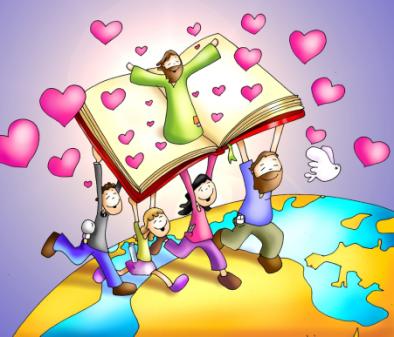 Dievo Žodžio skelbimu (kerygma-martyria), 
Sakramentų šventimu (leiturgia),
Gailestingosios meilės tarnyba (diakonia).
[Speaker Notes: Šios užduotys viena kitą sąlygoja ir negali būti viena nuo kitos atskirtos. Bažnyčia negali apleisti gailestingosios meilės praktikavimo lygiai taip, kaip negali apleisti sakramentų ir Dievo žodžio.
Gailestingoji meilė arba Caritas yra regimas liudijimas tikėjimo liudijimas Jėzaus nepažįstantiems ir nepatyrusiems jo gailestingumo.]
Ką sako popiežius Benediktas XVI?
„Gailestingoji meilė Bažnyčiai nėra savotiškas socialinės pagalbos darbas, kurį būtų galima palikti ir kitiems, bet yra neatsiejama nuo jos prigimties, būtina jos pačios esmės išraiška.“  
                               (pl. Benediktas XVI Deus Caritas EST 22).
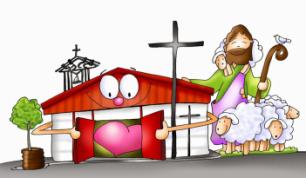 [Speaker Notes: Tikintysis arba karitietis skiriasi nuo  socialinio darbuotojo, nes jis liudiją Jėzų, kuris veikia jo gyvenime realiai.]
Gailestingosios meilės tarnystė kasdienybėje.
Šie trys dėmenys- Žodžio skelbimas, liturginis šventimas ir 
gailestingosios meilės liudijimas- yra taip glaudžiai susieti, kad nė vieno iš jų negalima atlikti nepriklausomai ar atskirai nuo kitų.
GAILESTINGOJI  MEILĖ
SAKRAMENTAI
DIEVO ŽODIS
[Speaker Notes: Bažnyčia negali apleisti gailestingosios meilės praktikavimo lygiai taip, kaip negali apleisti sakramentų ir Dievo žodžio. Tai yra visuma. Negali tikintysis tik klausyti Dievo žodžio, priimti sakramentu, bet neliudyti savo tikėjimo gailestingumo darbais bažnyčioje.]
Caritas – Bažnyčios misija.
Bažnyčioje, pripažįstančioje, kad reikia teikti pirmenybę tarnavimui vargšams ir jų evangelizacijai, yra įvairiausių charizmų ir daug iniciatyvų, skirtų minėtai misijai vykdyti.

Vyskupai remia, palaiko ir skatina „CARITĄ“, kaip Bažnyčios pastoracinį- sielovadinį  instrumentą, atsakingą už Bažnyčios misiją- evangelizaciją gailestingosios meilės liudijimu. 

Liudijimas, kurio reikalauja evangelizacija, susidūrusi su mūsų pasaulio situacija,  - tai pirmenybės teikimas vargšams.
[Speaker Notes: Liudijimas, kurio krikščionybė reikalauja, kai susiduriama su šiandienos realybe, yra išskirtinė meilė vargstantiesiems, puikiai įprasminta paties Jono Pauliaus II žodžiuose: „Bažnyčia visame pasaulyje siekia būti vargstančiųjų Bažnyčia, remdamasi visomis tiesomis, minimomis Kristaus palaiminimuose, o ypač – pirmuoju: palaiminti turintys vargdienio dvasią. Neužtenka tik padaryti gerą darbą, bet lliudyti JĖZŲ. Todėl ir pačios Caritas organizacijos užduotis ne tik suteikti materialinę pagalbą, bet žmonėms paliudyti Jėzų, kad jis taptų jų gyvenimo pamatu ir viltimi.]
Caritas  Bažnyčios gyvenime.
„Caritas“ yra įrankis, išjudinantis gailestingosios meilės tarnystę, Bažnyčios meilės išraišką, prasidedančią Kristaus Kūne ir pasibaigiančią pačiame Kristuje, nes brolis, ypač vargstantis brolis, yra teologinė susitikimo vieta su Dievu.
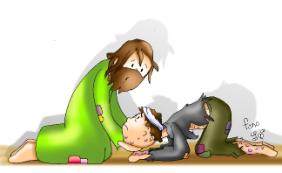 [Speaker Notes: Jei širdis atvira, Dievas pripildo ją savo meilės. O mes ja turime dalintis su jos stokojančiais. Į kitą žiūrime kaip į jame gyvenatį  Dievą. Todėl socialinis darbas ir skiriasi nuo Carito pagalbos. „Caritas“ dėka Kristaus gailestingoji meilė tampa regima]
Kokiu būdu gailestingoji meilė tampa regima?
Gailestingoji meilė Bažnyčios gyvenime yra esminė krikščionių tapatybės dalis.

Gailestingosios meilės „Carito“ ir kiekvieno krikščionio užduotis – būti Dievo meilės ikona.
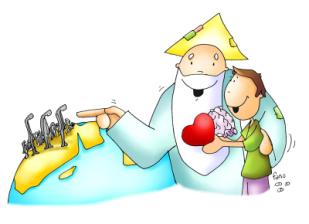 „Kiek kartų tai padarėte vienam iš šitų mažiausių mano brolių, man padarėte“ (Mt 25, 40)
[Speaker Notes: Tai didelė užduotis mums- tikintiesiems. Juk tikėjimas be darbų yra tuščias. Bažnyčioje yra Caritas organizacija, todėl mes liudijantys Jėzaus meilę, turime veikti vieningai, įsijungę į parapijos bendruomenės Caritatyvinę veiklą. Caritas nėra tik maža grupelė moterų, kurios rūpinasi karitatyvine tarnyste. Carito užduotis išjudinti visą parapijos bendruomenę : seniūnijas, socialinius skyrius padėti žmogui spręsti problemąs. Jei to nedaro- tuomet galima sakyti, kad jie NEMYLI savo artimo, kuriame gyvena pats Dievas. Tai didžiulė atsakomybė. O tikintysis savo prigimtimi jau yra gailestingosios meilės nešėjas. Jėzus mus buria į bendruomenę, todėl bendruomenėje turime veikti ir mes.]
Būti gailestingam – žvelgti Dievo akimis.
Kristaus veidas, kuris gydo ligonius, sėdi prie stalo greta nusidėjėlių ir netgi atleidžia prikaltas prie kryžiaus. 
Skelbdami Kristaus gailestingumą, liudydami Jo meilę, turime matyti viską būtent Išganytojo akimis, ypač pastebėdami tuos, kurie Jam artimiausi. 
„Buvau išalkęs, ir mane pagirdėte, buvau keleivis, ir mane priglaudėte, buvau nuogas – mane aprengėte, ligonis – mane aplankėte, kalinys – atėjote pas mane“ (Mt 25, 35–36).
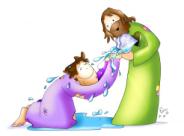 [Speaker Notes: Labai dažnai norisi žmones teisti.  Klebonas prašė sunešti bėdas iš kaimų, kad galėtų padėti žmonėms iš surinktų už adventinės akcijos aukas. Tačiau atsakingi asmenys pradėjo kalbėti: motina augina 3 vaikus, bet jos vyras jau su trečiu.... Atsiranda pavydas. Kaip Jėzus pasakytų tokiu atveju? Apie juos Viešpats yra pasakęs palyginime: „Buvau išalkęs, ir mane pagirdėte, buvau keleivis, ir mane priglaudėte, buvau nuogas – mane aprengėte, ligonis – mane aplankėte, kalinys – atėjote pas mane“ (Mt 25, 35–36). Ir nustebusiems dėl tokio, atrodytų, prieštaringo aiškinimo mokiniams Jėzus tvirtai nurodo: „Kiek kartų tai padarėte vienam iš šitų mažiausių mano brolių, man padarėte“ (Mt 25, 40)]
AČIŪ UŽ DĖMESĮ!
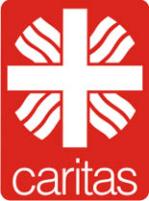